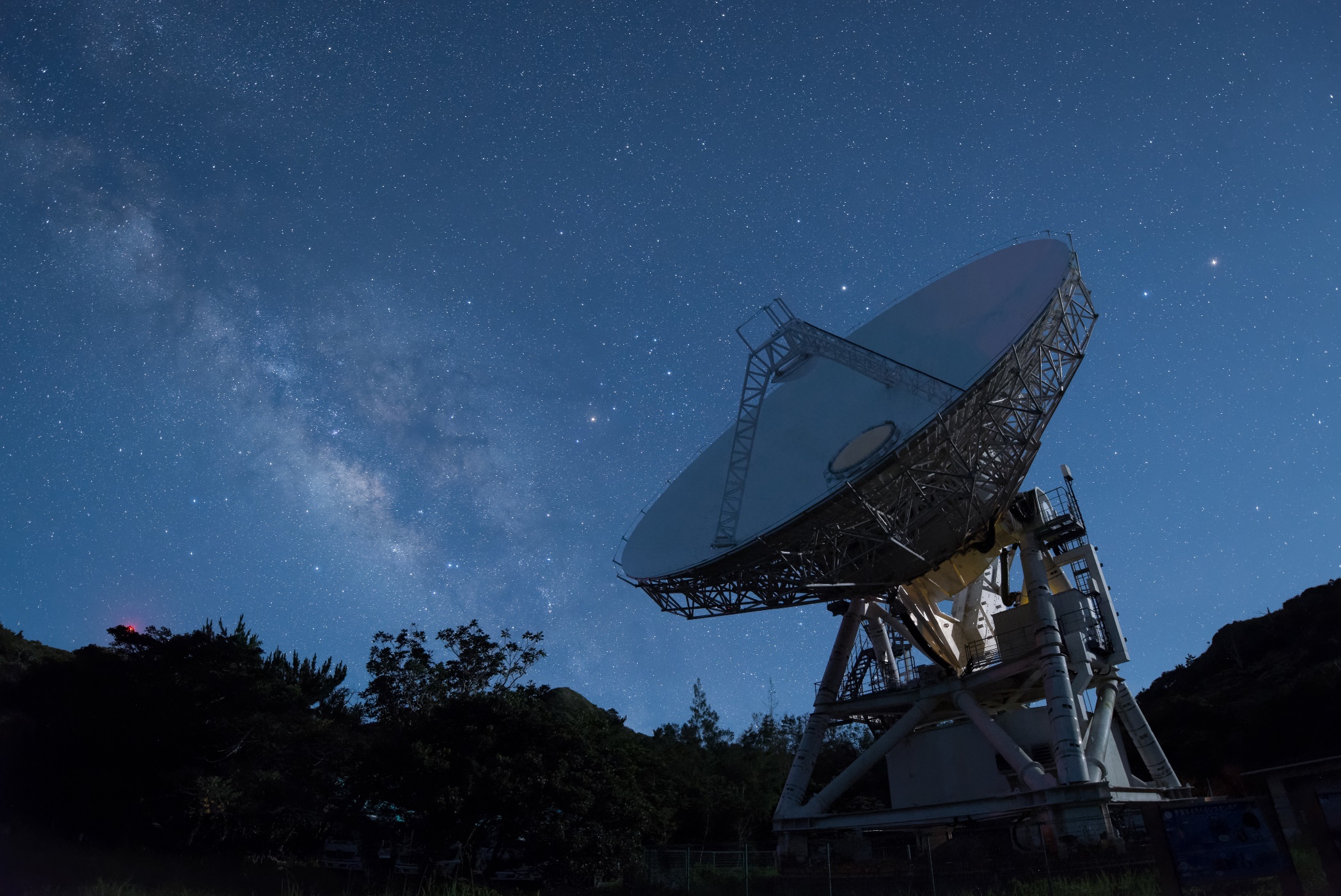 日本のVLBI天文の将来について
Mareki Honma 
Director, Mizusawa VLBI Observatory, NAOJ
水沢VLBI観測所の目標(FY2016)
VERAによる観測を継続して研究成果を挙げる。

2. 大学間連携・国内VLBI観測網の中核局として大学を支援し、大学間連携VLBIで研究成果を挙げる。大学連携VLBI観測の体制および事業内容を検証する。

3. VERAの観測が6年後に終了することを想定し、日本の電波コミュニティ等の意向に沿う形の水沢VLBI観測所の将来計画を検討する。

4. 東アジアVLBI観測網を運用し、研究成果を挙げる。また、東アジアの関連機関と連携し、ALMAを含むVLBIについてこの地域のユーザーが必要とするサポートを提供する。

5. 中央標準時の決定と現示を行う。
自己評価はいずれも当初予定通りと判定させていただきました。
10年後の状況は？
国際的には、
大型電波干渉計の時代　（ALMA & SKA phase-I）

国内では、
VERAは建設後25年経過
山口、茨城、鹿島等は建設後30～45年経過

	国内望遠鏡の超高齢化社会!?

	天文学、測地、技術開発などの観点から
	国内に次世代の観測網は必要か？）
Wavelength - Angular-resolution
angular resolution: Θ～λ / D
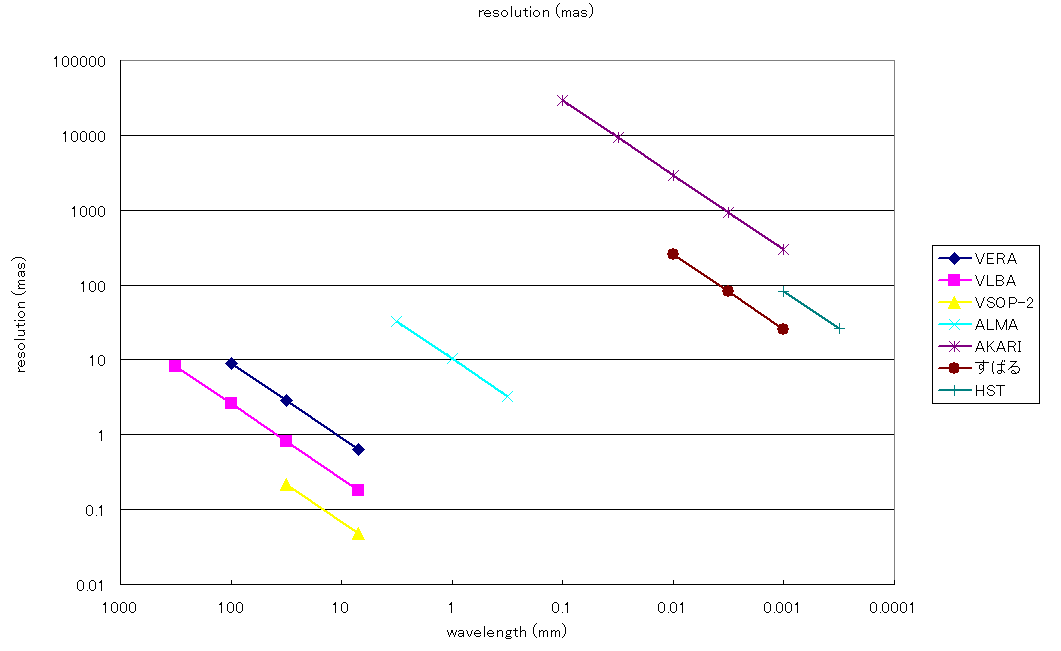 IR
cm wave
mm wave
optical
AKARI
1 arcsec
Connected
array
HST
SKA
Resolution in mas
SUBARU
VLBI
Single dish
ALMA
VERA
1 mas
VLBA
Submm VLBI
(VSOP-2)
BH size
λ
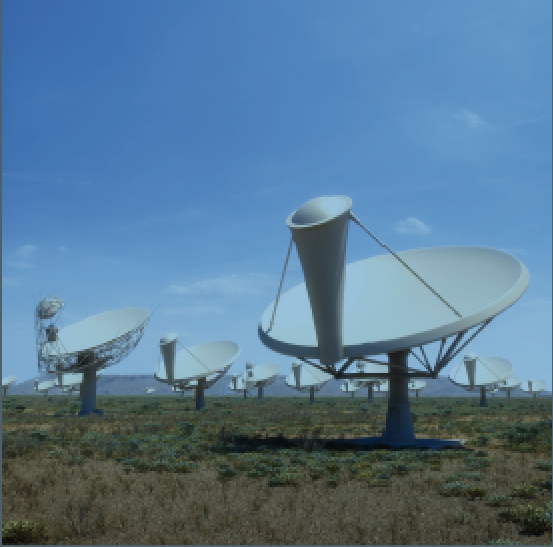 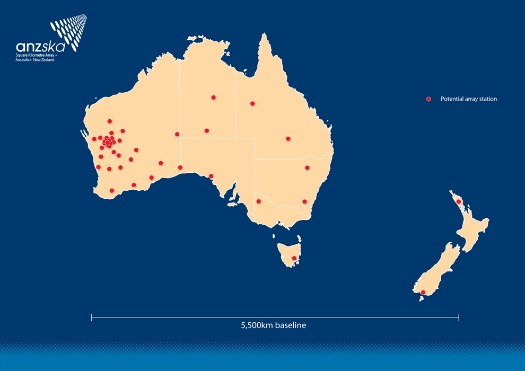 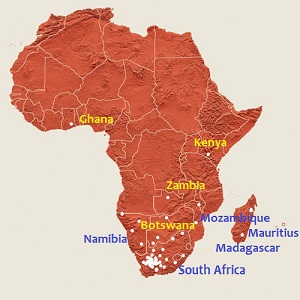 Radio astronomy in 2020’s and beyond: SKA era
SKA (Square Kilometer Array)
	Next-generation big-project in radio astronomy
Possible synergies with VLBI
	technical overlap (interferometer)
	frequency overlap, science overlap
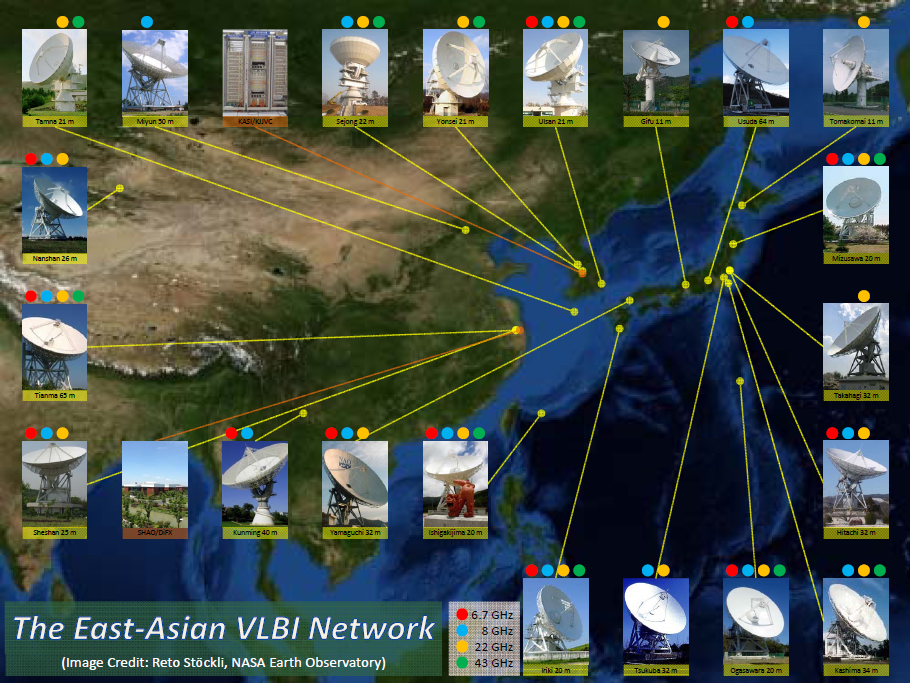 Comparison of SKA, EAVN and other array
FAST 500m corresponds to an effective diameter of 300m
QT: Planned new 110m in Urumqi
グローバルアレイ
SKA？
（EHT）
アジア地域アレイ
KaVA／EAVN
国内アレイ
VERA
JVN
水沢における今後の議論の方向性
現在運用中のVERA/JVN/KaVAと現在準備中のEAVNを発展させて、将来の国際大型干渉計(SKA等）への展開が可能かを当面の優先課題として検討する。

以下のコミュニティと協力しつつVLBI運営委員会で検討をすすめる。
	VLBI懇談会、SKA-JP、宇電懇など
	※国際的な電波コミュニティの動向も考慮
SKA時代の日本とアジアのVLBIの役割
Pre-study for SKA

Global VLBI with SKA

Science target
   maser
   Astrometry/Galaxy
   AGN
   （継続性の担保）
　＋新たな展開も
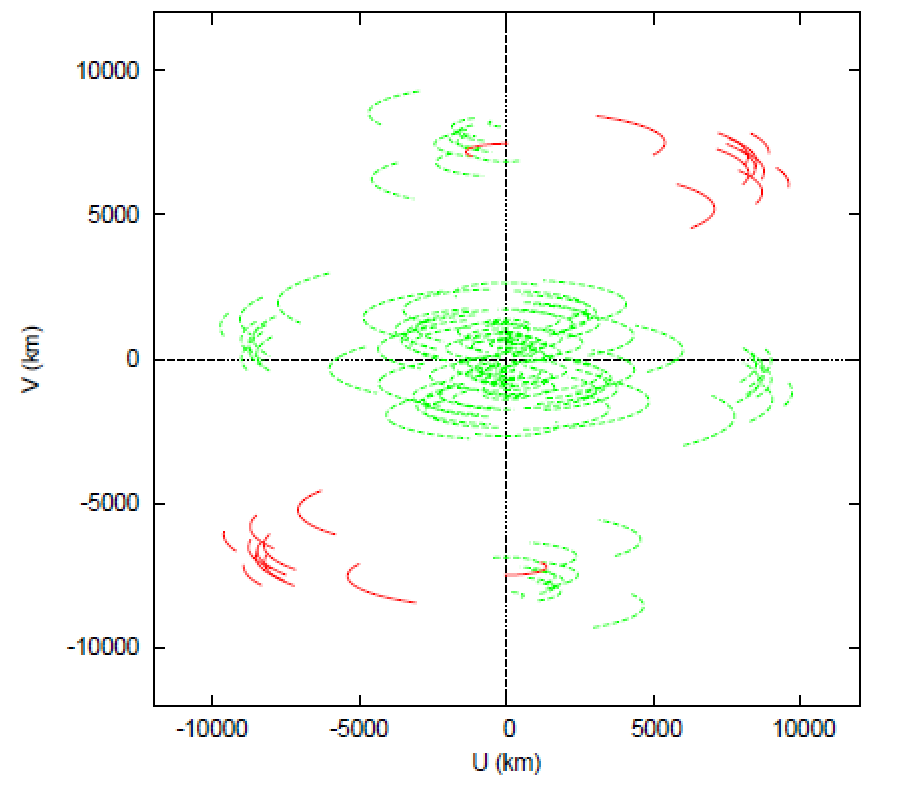 UV for EAVN+SRT+Hobart+SKA
(Dec +12 deg)
最長基線はKaVA-SKAが提供
1つの可能性
SKA-VLBIを将来の方向性に据えた場合、次のような展開が現実的に考えられる

SKA Phase-Iに追加機能（22G RXやVLBI phase-up機能など）を提供することで、SKAに（まず）minor partnerとしてcommit

国内VLBI局やEAVNの科学的重要性が十分高ければ、将来的に国内観測局をSKA相当の望遠鏡に置きかえつつ長期的にVLBI観測を継続することも可能